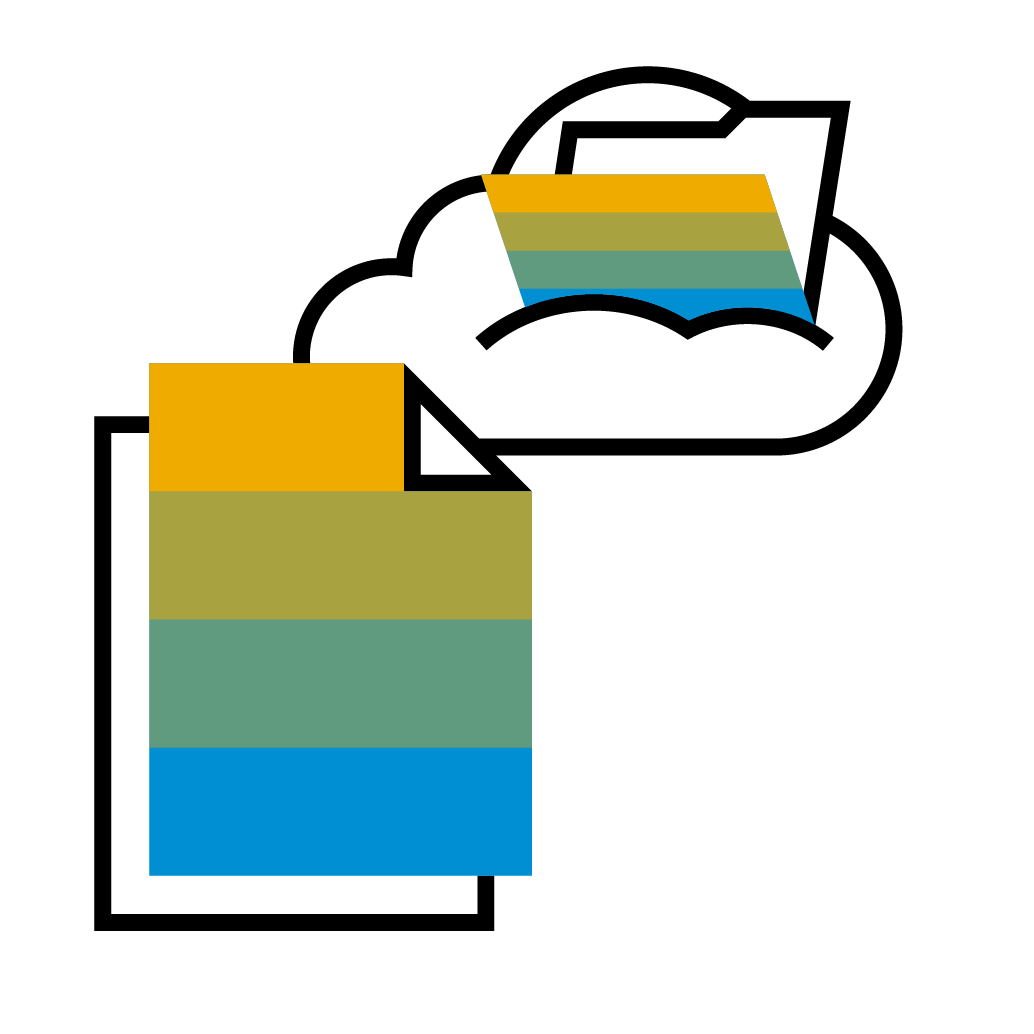 Accelleron Seller Integration Guidelines for PO collaboration and cXML format
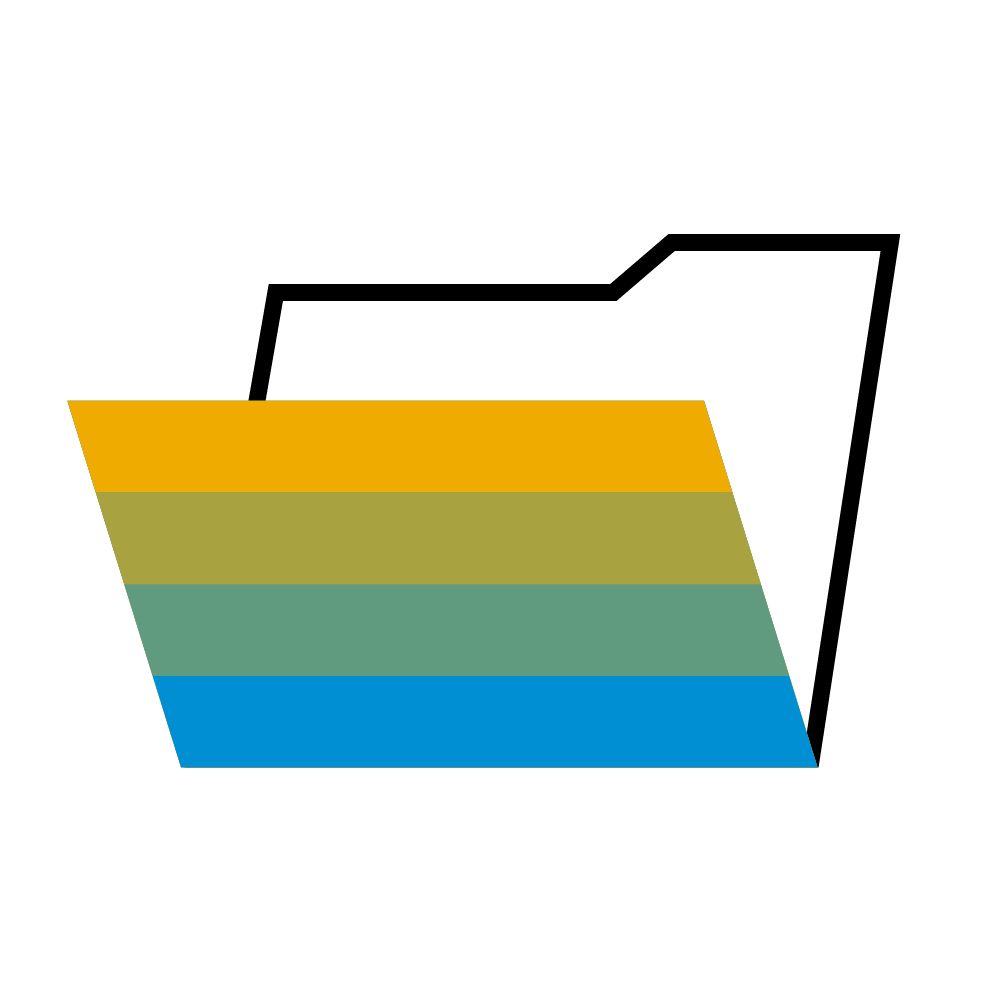 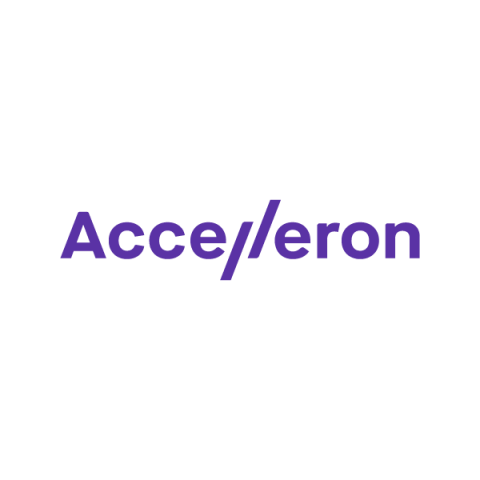 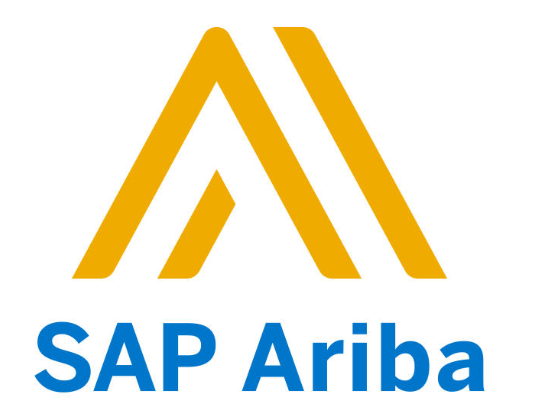